Mardi 16 juin
Mathématiques
CE1
Numération
Se repérer
sur une droite graduée
EPS et maths : lancer une balle avec précision
À l’école, Eric et Nathalie apprennent à lancer une balle avec précision. Nathalie doit lancer la balle à son partenaire sans rebond. Eric doit la réceptionner sans jamais bouger de place, en restant au plot. Nathalie effectue déjà un premier lancer au premier trait rouge, puis si elle réussit, elle peut s’éloigner d’Eric vers un autre trait rouge.
« Je m’appelle Eric »
« Je m’appelle Nathalie »
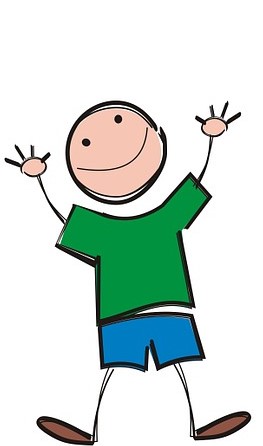 Bande unité
Unité de longueur
Bande unité
Bande unité
Bande unité
Représenter les performances de Nathalie
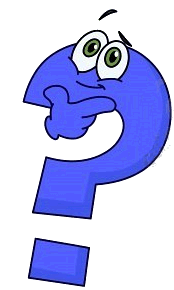 De retour en classe, Nathalie et Eric doivent représenter les différentes performances de Nathalie, pour les communiquer à la classe. 
Comment les représenterais-tu ?
« Deuxième lancer réussi : lancer B»
« Premier lancer réussi : lancer A»
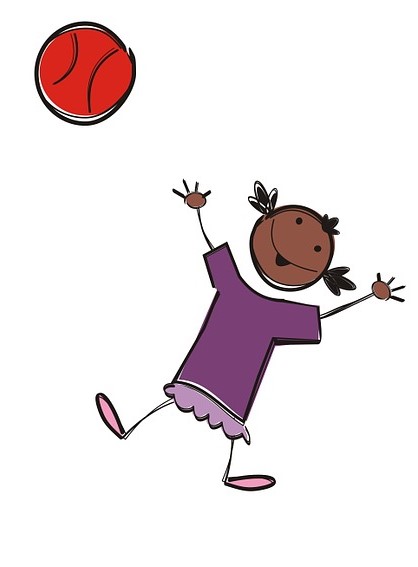 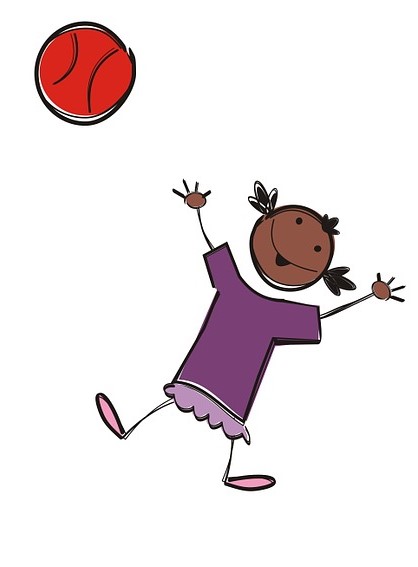 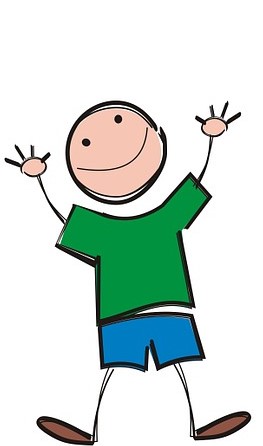 Bande unité
Bande unité
Bande unité
Bande unité
Bande unité
Bande unité
Bande unité
Bande unité
Voici différentes représentations des positions des deux enfants. Laquelle choisirais-tu ? Explique ton choix à l’oral
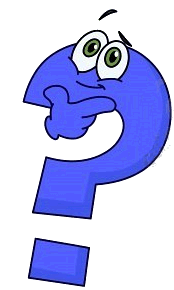 Représentation marron
Représentation bleue
Représentation orange
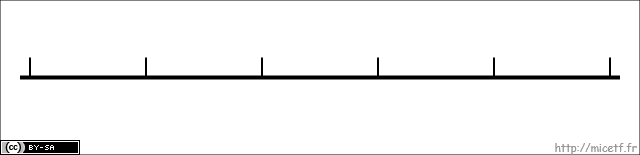 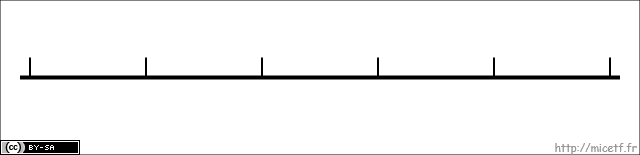 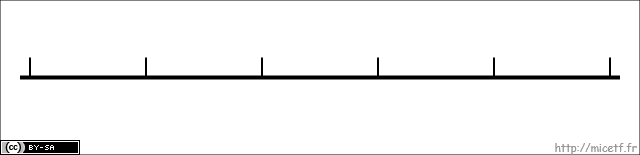 A       B
E       A       B
E       A                B
1      2
0      1       2
0       1       2       3       4
« Le point A repère la position du lancer A»
« Le point E repère la position d’Eric »
« Le point B repère la position du lancer B»
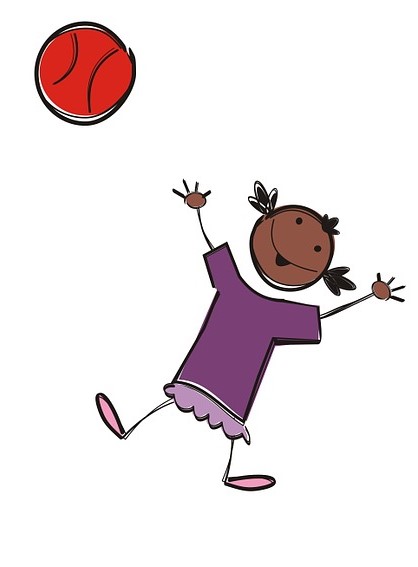 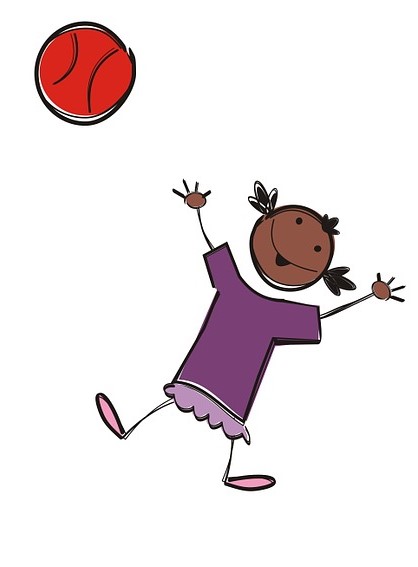 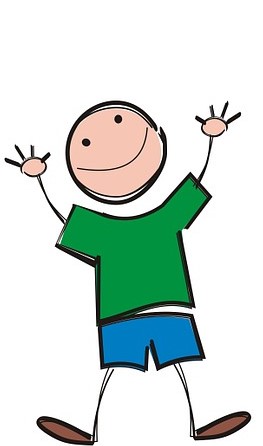 Bande de 1 mètre
Bande unité
Bande de 1 mètre
Bande de 1 mètre
Bande unité
Bande unité
Bande unité
Bande de 1 mètre
Voici différentes représentations des positions des deux enfants. Laquelle choisirais-tu ? Explique ton choix à l’oral
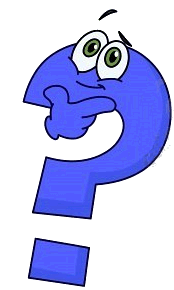 Représentation marron
Représentation bleue
Représentation orange
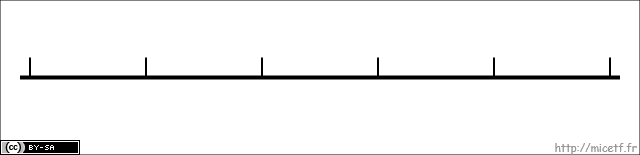 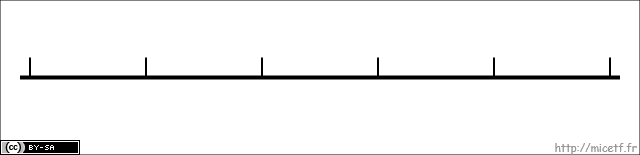 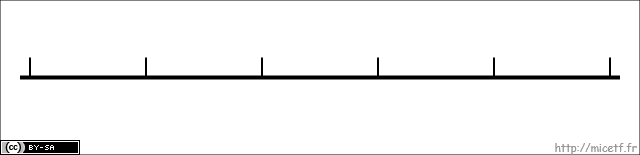 A       B
E       A       B
E       A                B
1      2
0      1       2
0       1       2       3       4
« Le point A repère la position du lancer A»
« Le point E repère la position d’Eric »
« Le point B repère la position du lancer B»
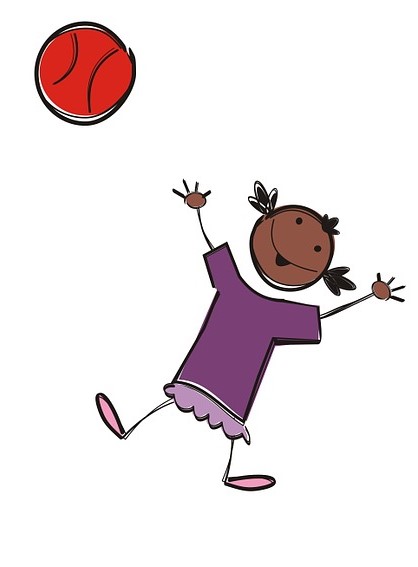 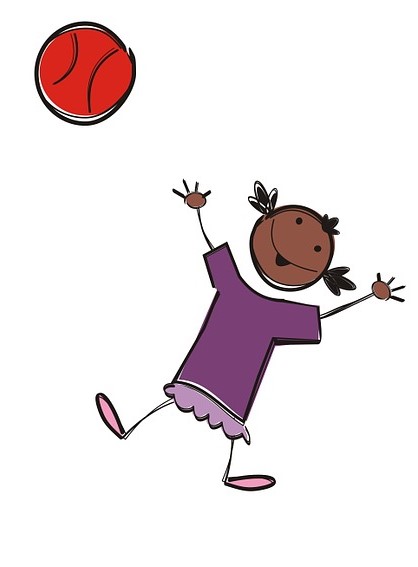 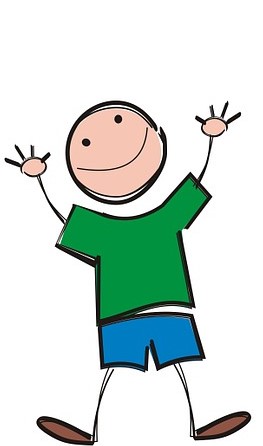 Bande de 1 mètre
Bande unité
Bande de 1 mètre
Bande de 1 mètre
Bande unité
Bande unité
Bande unité
Bande de 1 mètre
Les lancers d’Eric. Ses performances
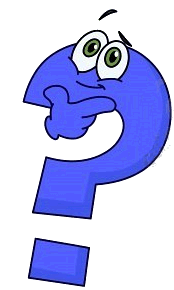 Eric a représenté ses performances à ce lancer de balle.
 À quel repère a-t-il réussi le premier lancer, noté A ? 
 Au dernier lancer, noté B, Eric est placé au repère 9.  Où placerais-tu le point B ?
A
0    1    2          4    …                           10
Ce qu’on peut retenir
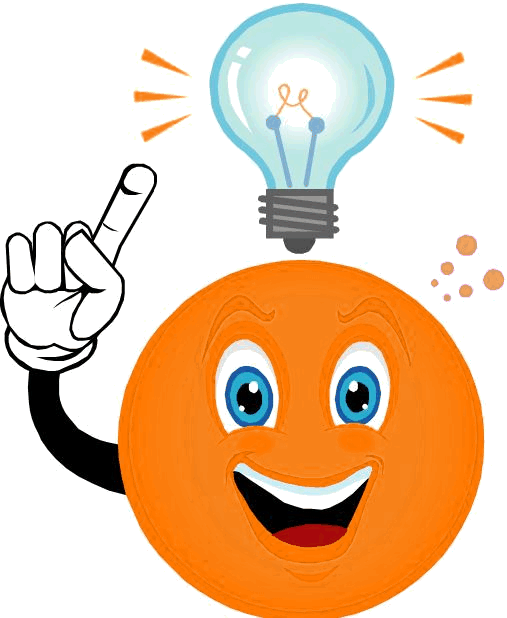 Pour construire une droite graduée, je place un point 
que je repère par le nombre 0.
À partir de ce point, je reporte une bande unité       plusieurs fois.
À chaque fois, à l’extrémité de cette bande, je trace un trait que je repère par un nombre.
A
4
0
1
2
3
5
Ce qu’on peut retenir
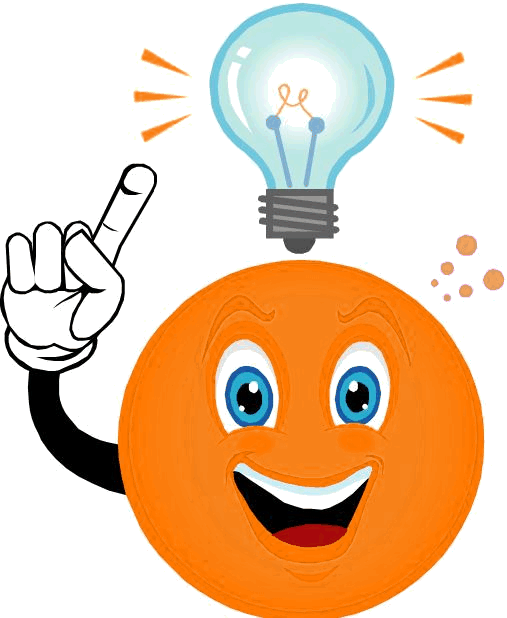 Le point A est repéré par le nombre 5. 
La distance qui sépare le point A du point O, appelé l’origine, est à 5 unités         .  
Le nombre 10 repère le point C. La distance de C à l’origine est de 10 unités.
A                             C
O
0                             5                            10
Calcul réfléchi
Le trio
Un jeu mathématique : le trio
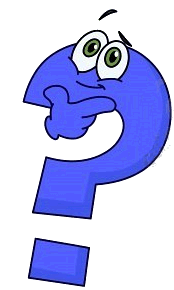 Règle du jeu. Un nombre-cible est donné. Il faut essayer de le trouver avec trois nombres alignés, dans la grille, en effectuant une multiplication et une addition. Les trois nombres choisis doivent être alignés horizontalement, verticalement ou en diagonale. On choisit l’ordre d’utilisation des nombres et celui des opérations.
×  +
18
18 est le nombre cible.
Voici un exemple de trio pour cette grille :
Un jeu mathématique : le trio
×  +
18
Un jeu mathématique : le trio
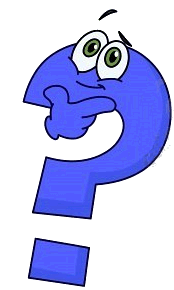 ×  +
15
15 est le nombre cible.
Voici un exemple de trio pour cette grille :
Un jeu mathématique : le trio
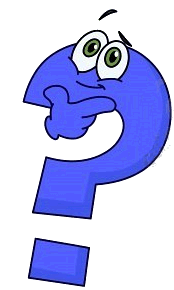 ×  +
15
Problèmes : la monnaie
Problème oral 1
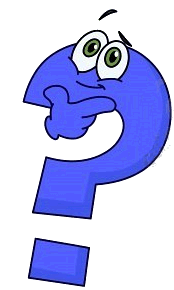 [Speaker Notes: Écriture    300 = ? X 10]
Abdel a 18 euros dans sa tirelire.
Guillaume a, lui, la moitié de 18 euros dans sa tirelire. 
Combien Guillaume a-t-il d’argent ?
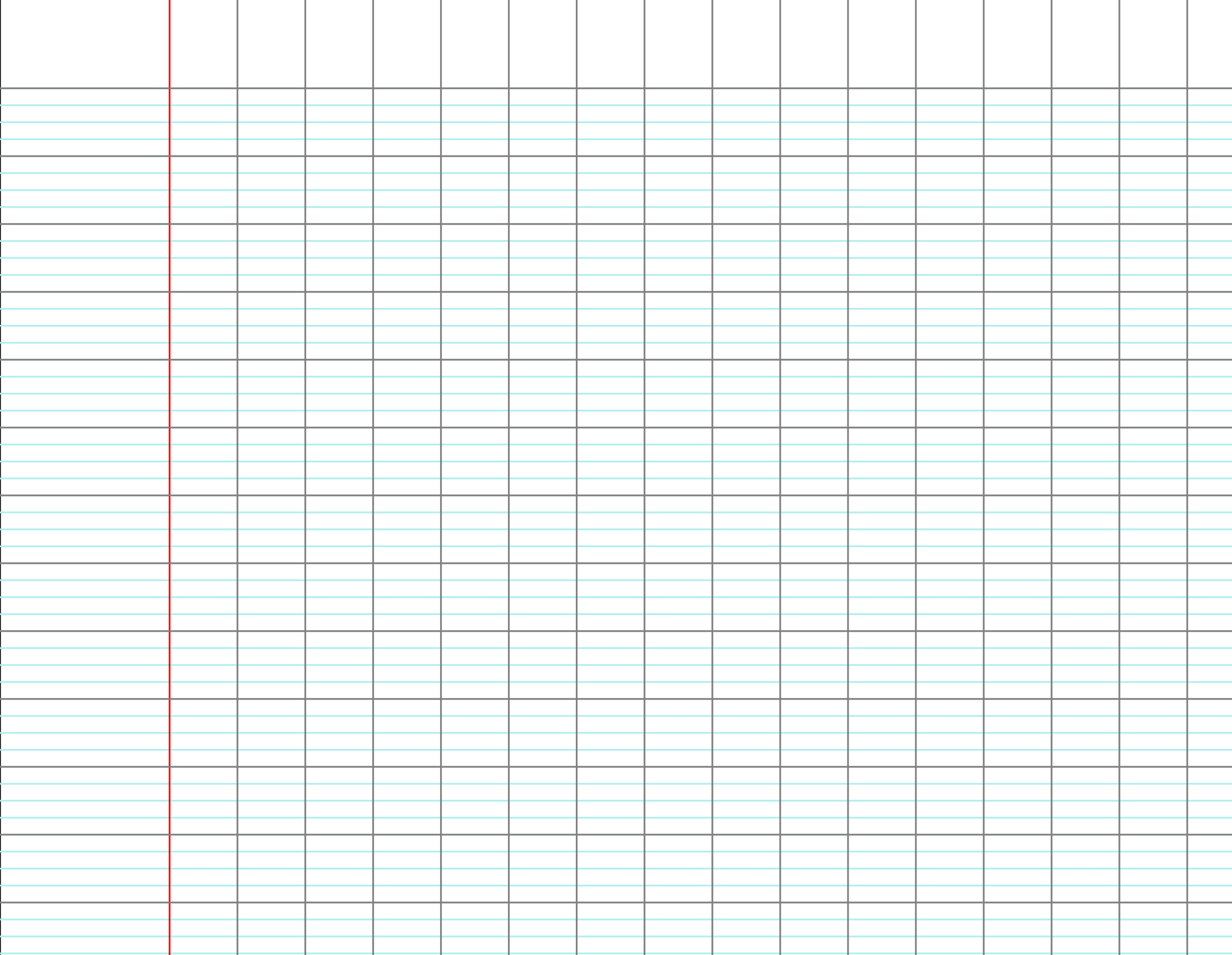 Guillaume a 9 euros.
[Speaker Notes: Tracer les dizaines, …]
Problème n°2
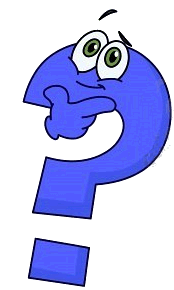 Kate s’achète un pull à 17 €, un pantalon à 27 € , 
et 4 bracelets à 7 €.
Elle donne 72 € au vendeur.
Combien lui rend-il ?
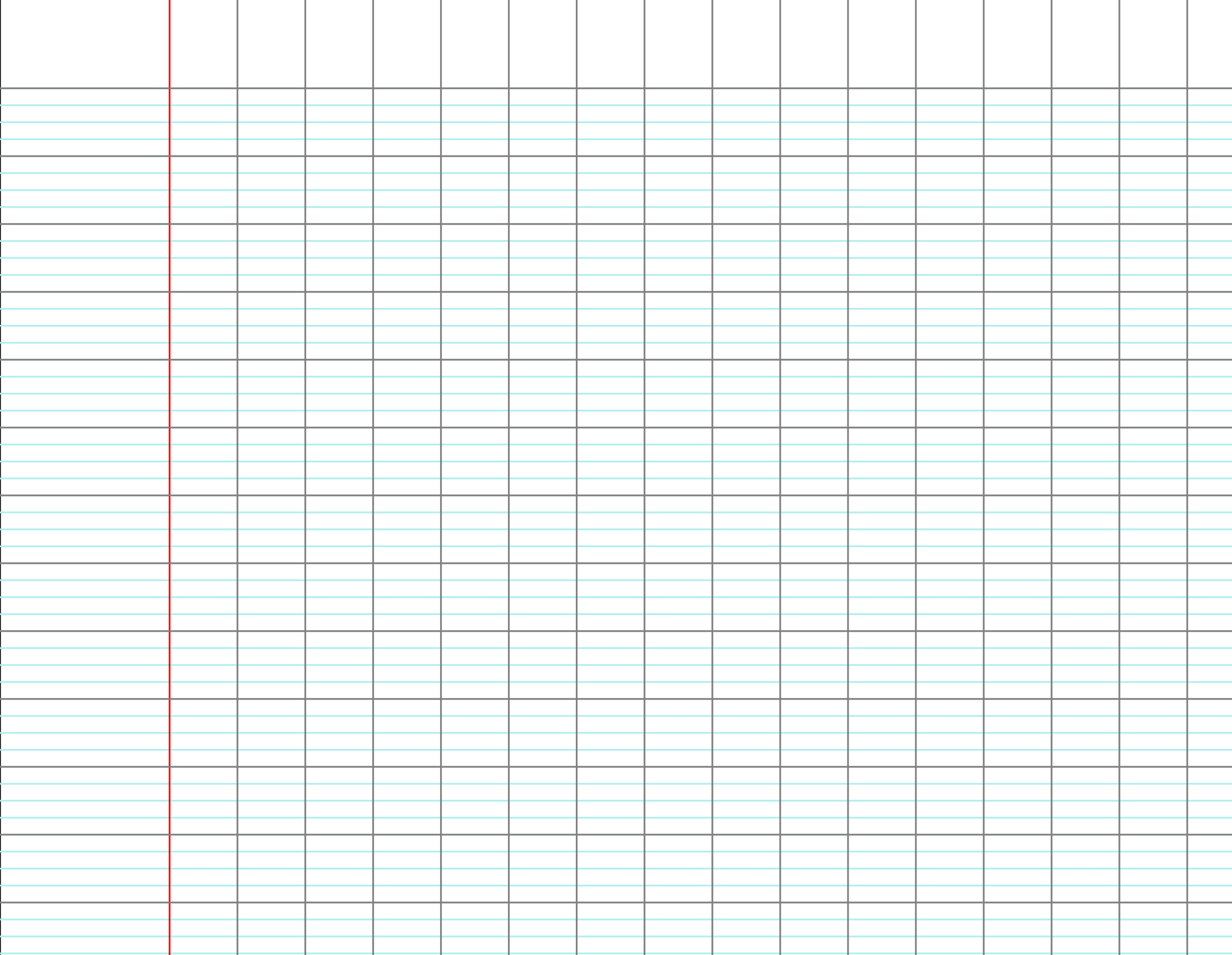 Problème n°2
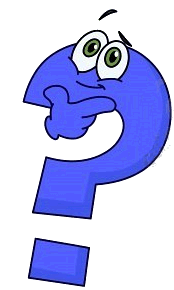 Kate s’achète un pull à 17 €, un pantalon à 27 € et 4 bracelets à 7 € l’un.
Elle donne 72 € au vendeur.
Combien lui rend-il ?
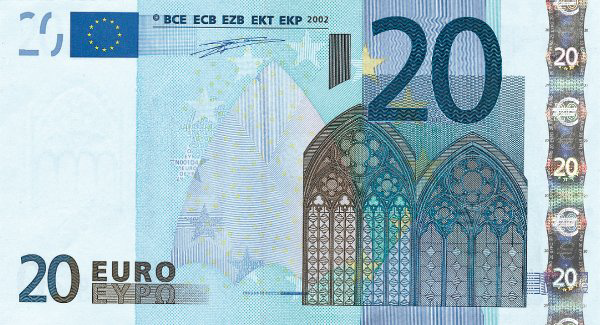 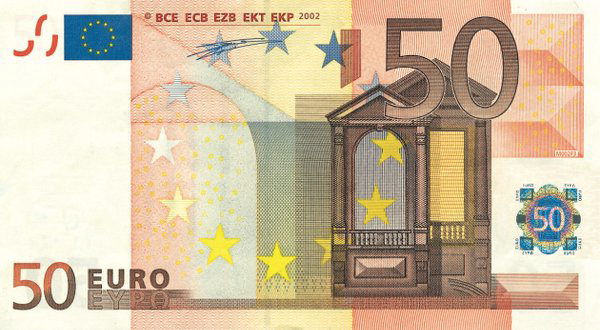 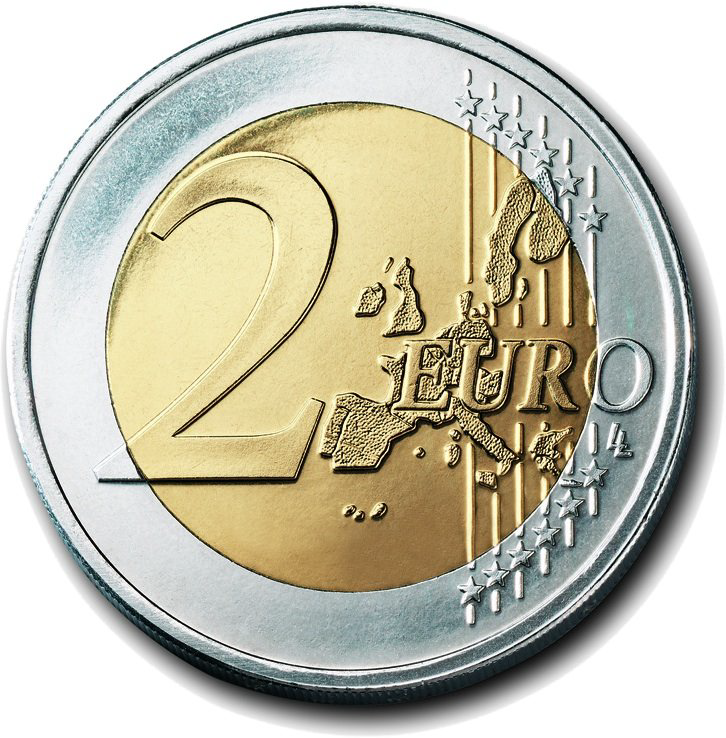 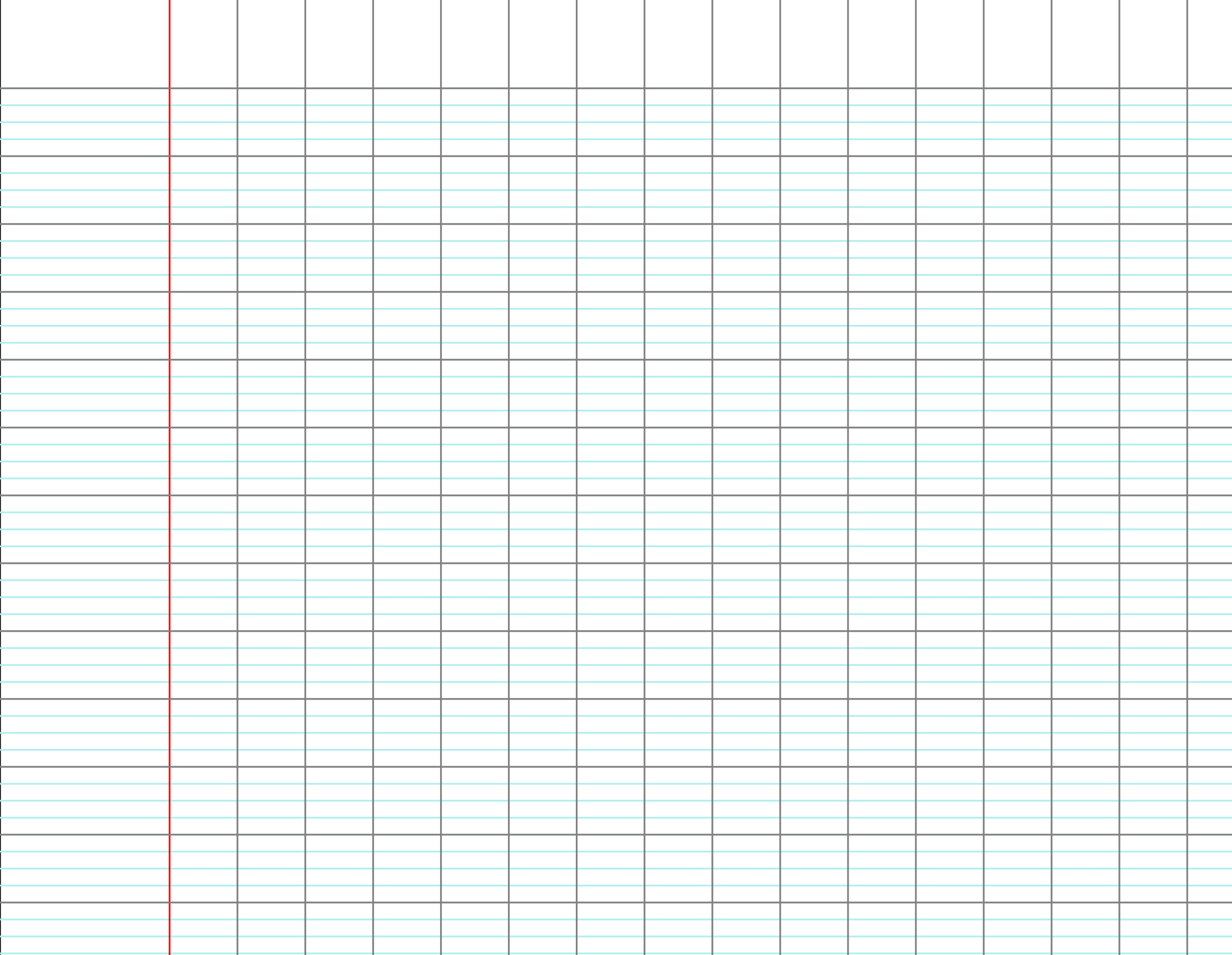 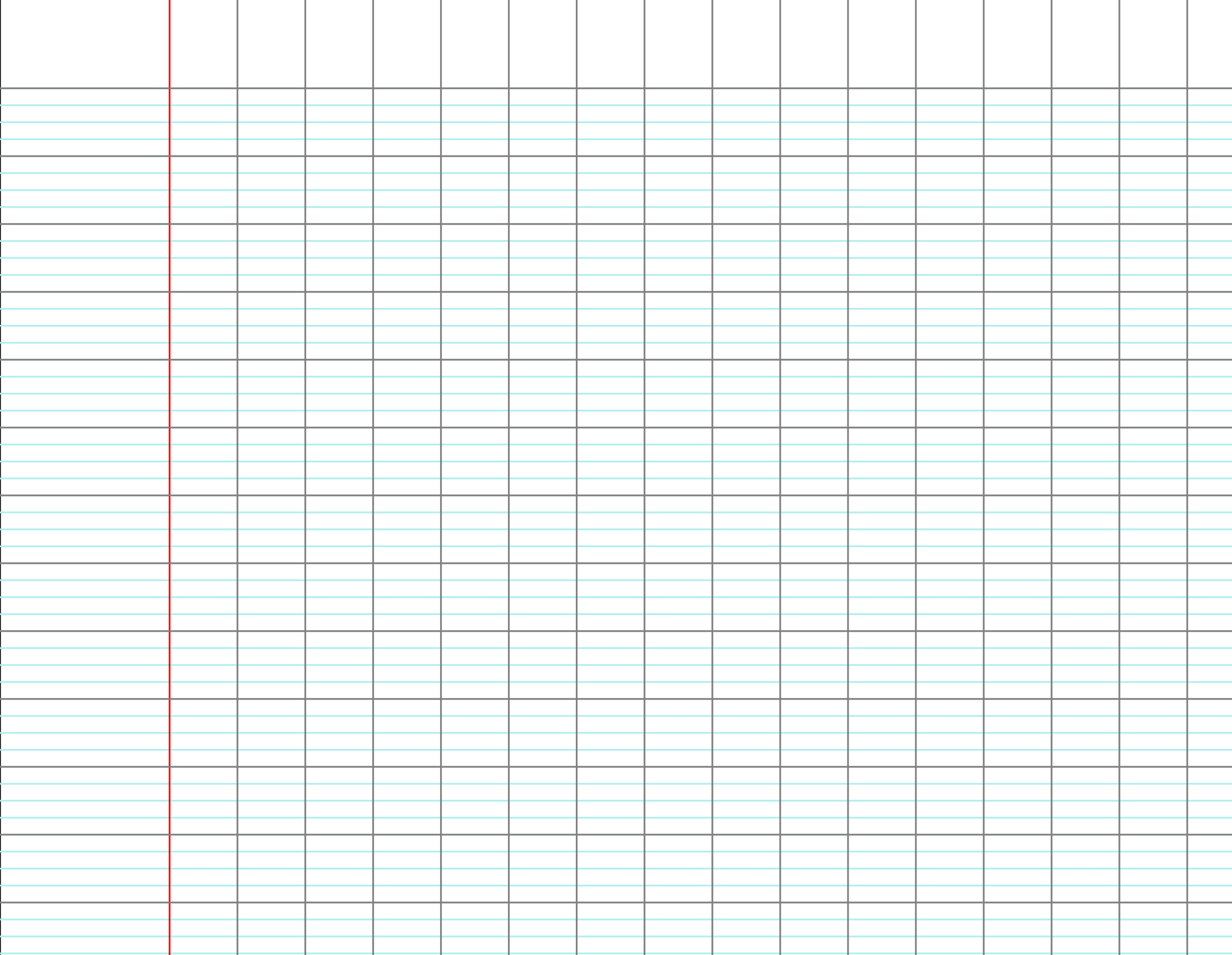 Le vendeur ne rend pas d’argent à Kate.
Exercice pour la prochaine fois
Anthony a 40 euros dans sa tirelire.
Maya a le double dans sa tirelire. Quelle somme Maya a-t-elle ?
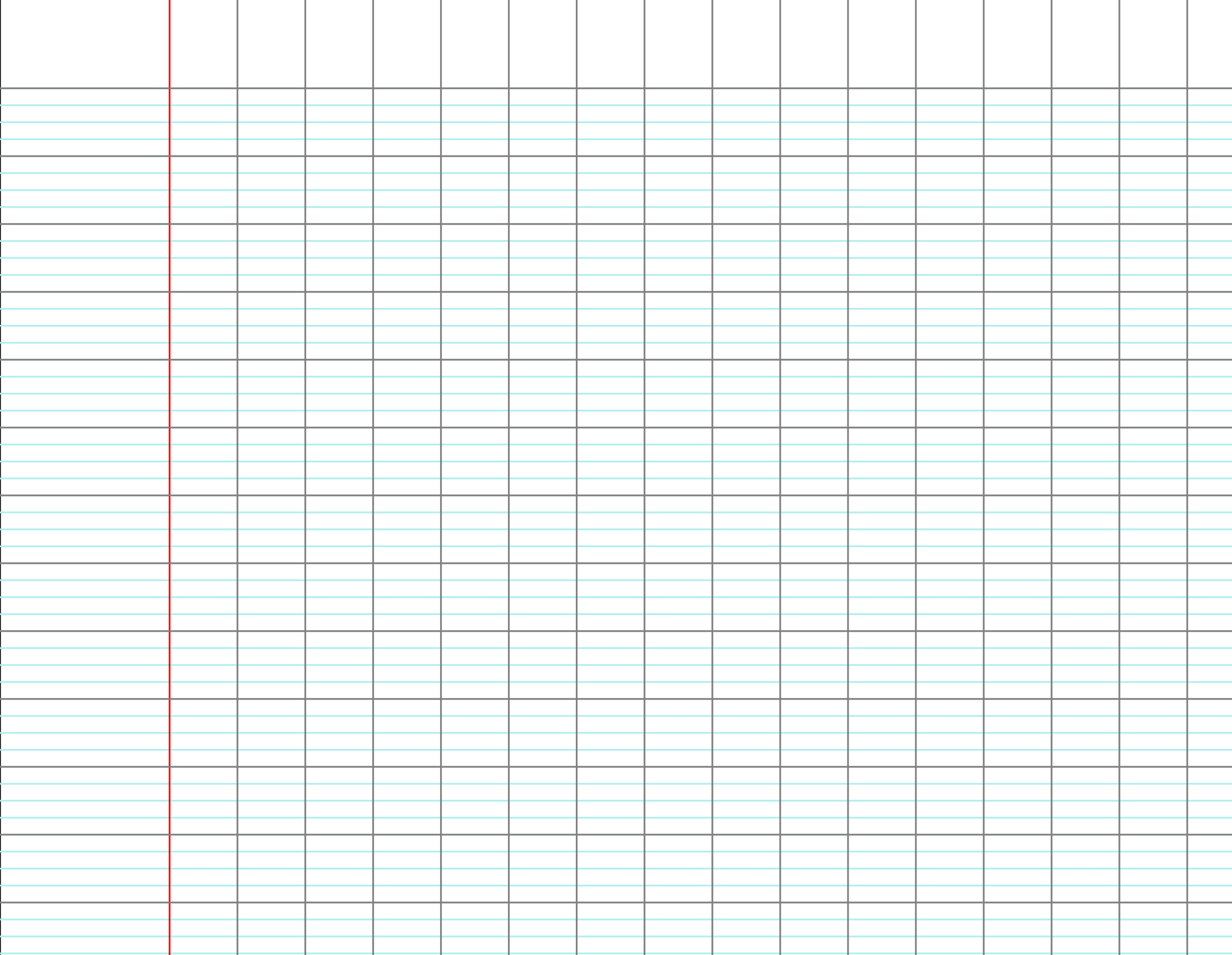